Google HQ BreakfastMedispa Digital Masterclass
Questions For You
How many of you run marketing campaigns?
How many of you pay for advertising?
How many of you have been disappointed with results?
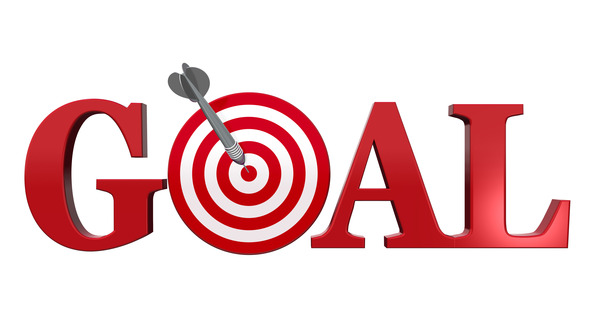 My Goal Today is
Educate you on our SMART process
Show you high converting landing pages
Answer some of the common questions
Explain the user engagement funnel
Long term strategy
Who We Are
Digital marketing agency
Google Premier Partner
Infusionsoft Partner
Offices in Brisbane and Melbourne
Specialities:
Lead generation
Conversion rate optimisation
Web development
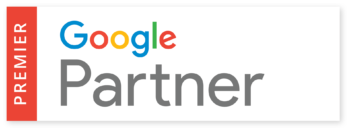 Successes
First project – generated $250,000 first year
National & International clients
Run some of the best Search and Mobile campaigns
Average Adwords conversion rate – 11%
No contracts
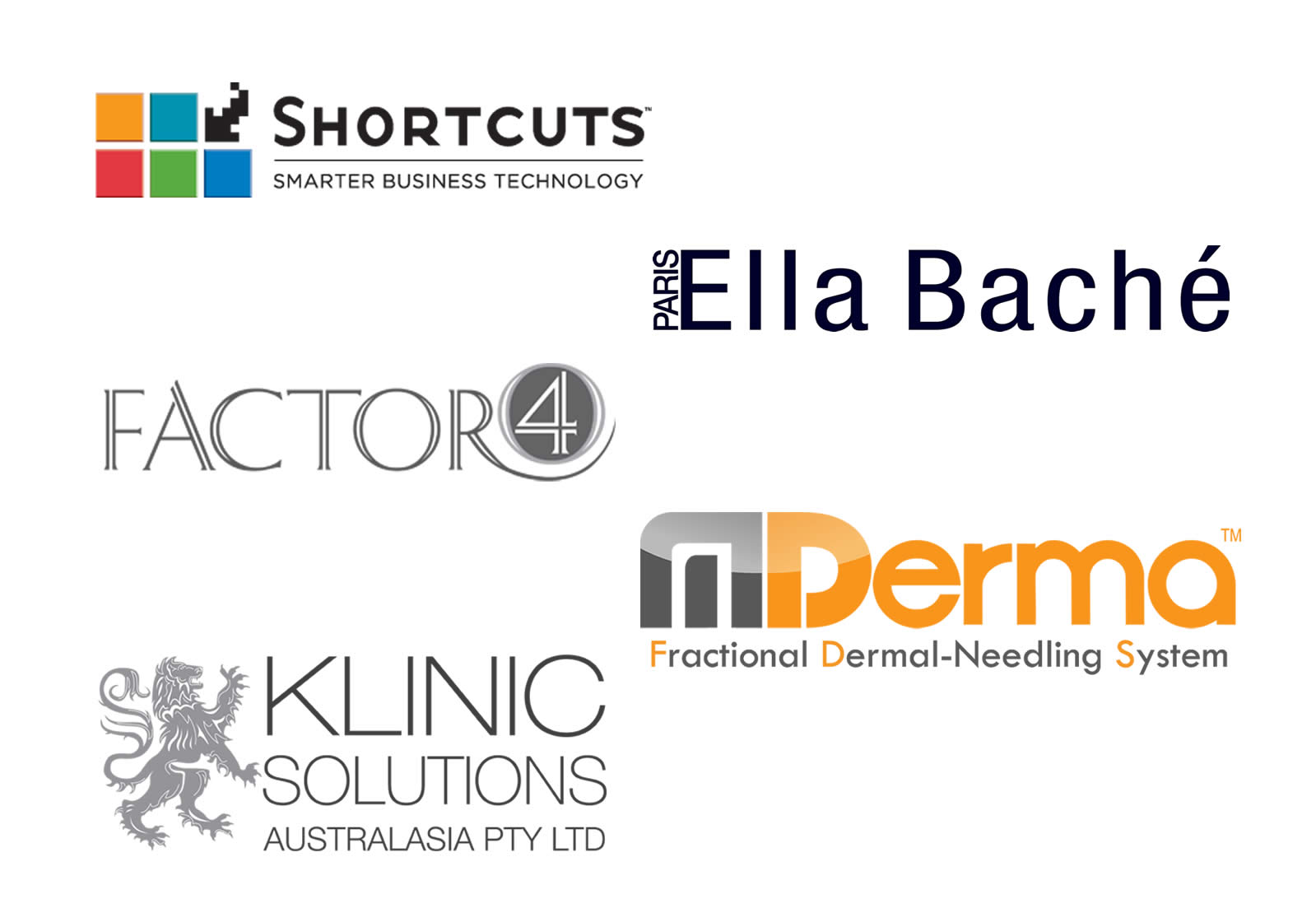 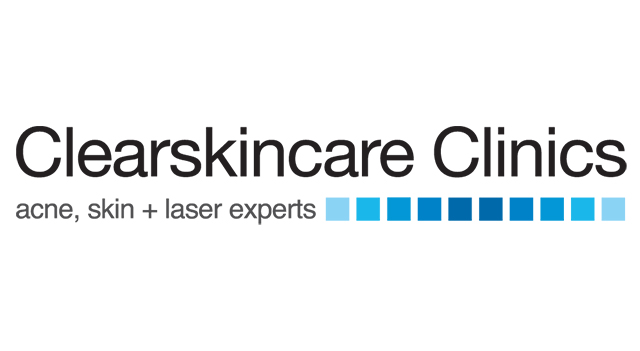 S.M.A.R.T Process
In Order To Succeed Online You Need to be
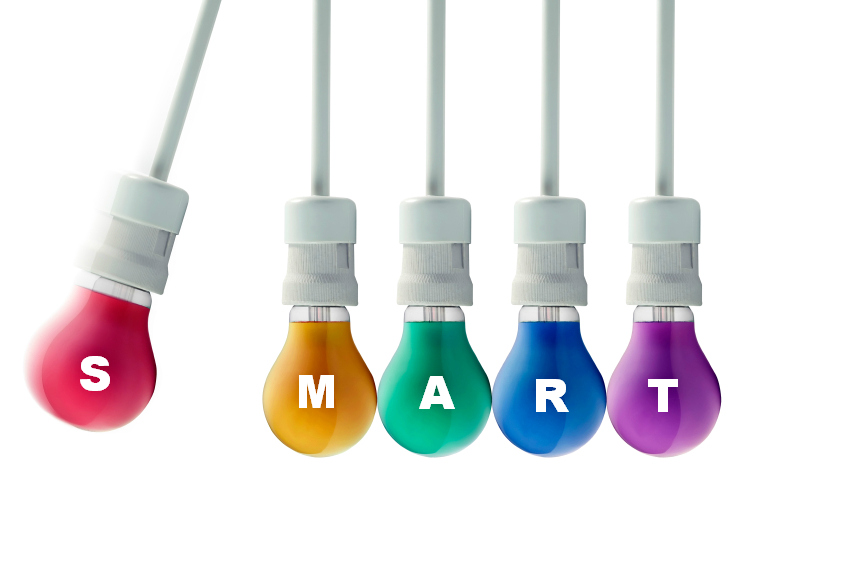 Our definition of SMART is
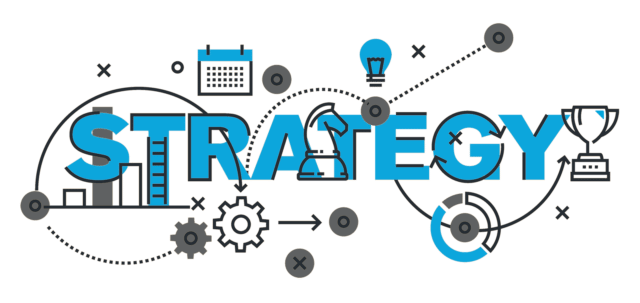 Strategy
Message
Advertising
Results
Test & Measure
To Achieve This
80/20 Focus – Landing Pages
Ad Variations – Split Testing
Google ads – Immediate Exposure
Conversions – Calls and Enquiries/Sales
Google Analytics/Adwords Conversions
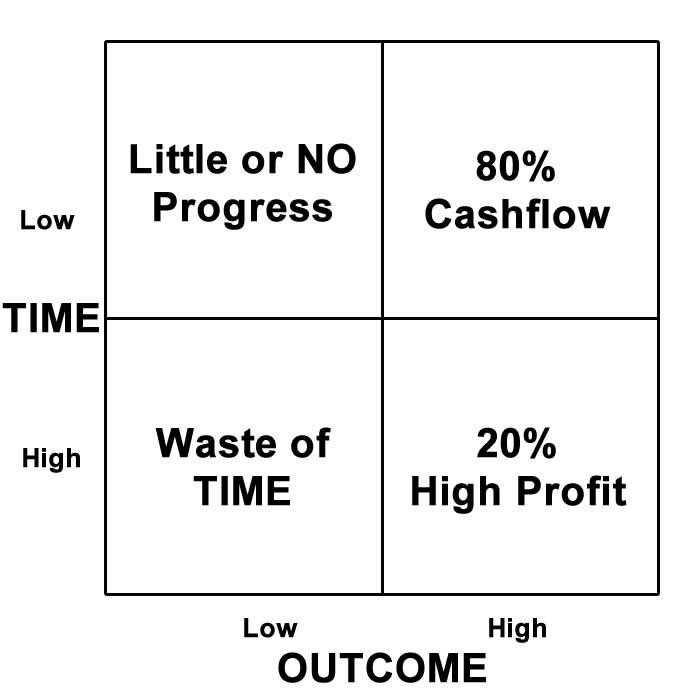 80/20 Service Analysis
High Converting Landing Pages
Common Mistakes
All traffic goes to home or service pages
Content is very general
Navigation distracts people
Fairly low conversion rates
Landing Pages
Answer all Basic Questions
1-2 Call-To-Actions
Easy to follow
Device friendly
Have social proof (testimonials)
Tracking setup
Average Campaigns
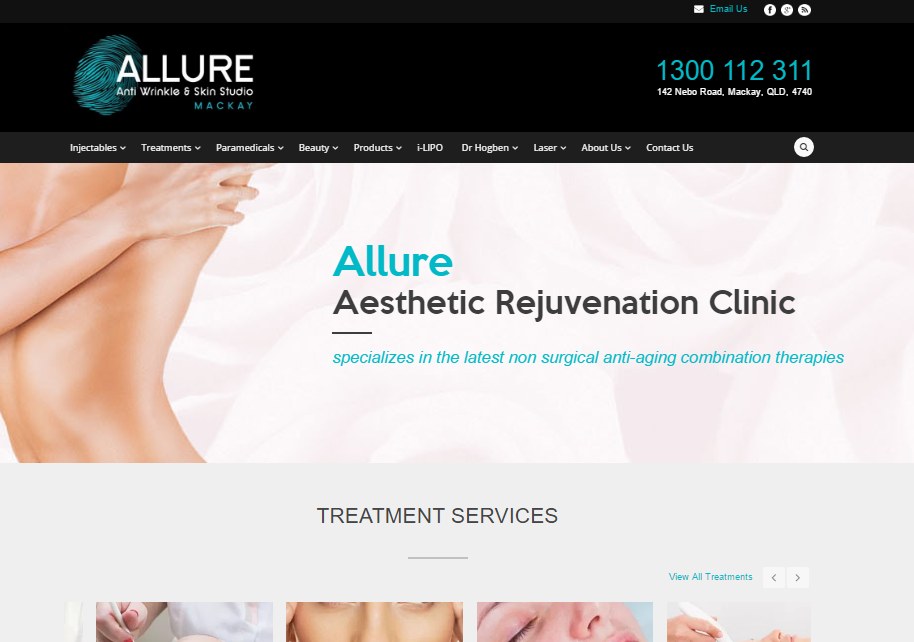 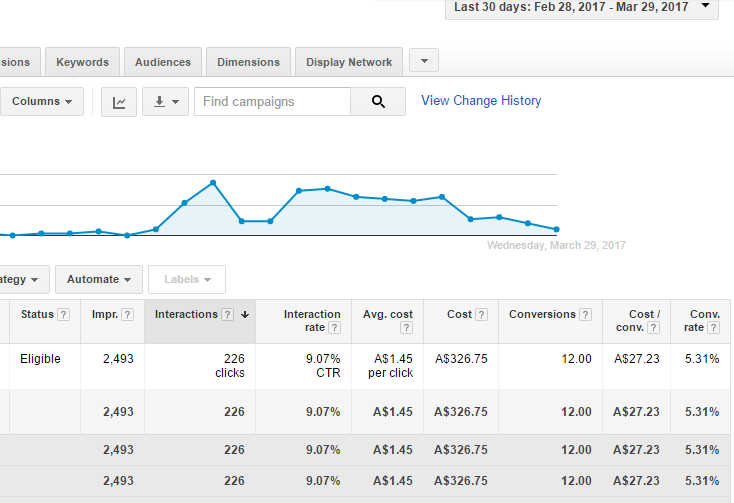 S.M.A.R.T Campaigns
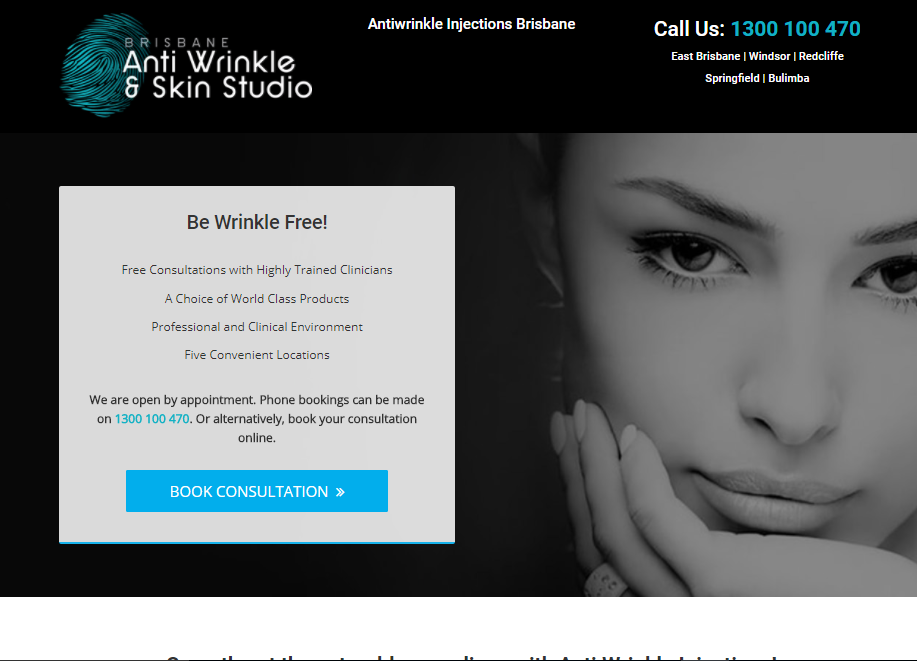 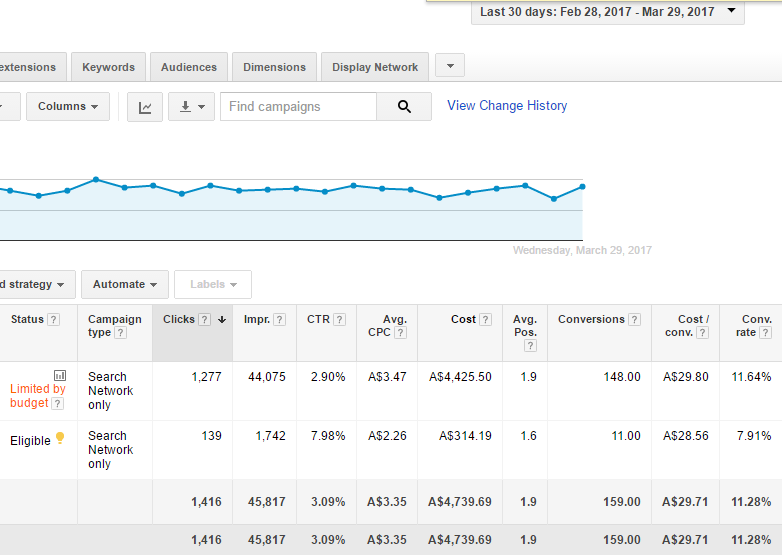 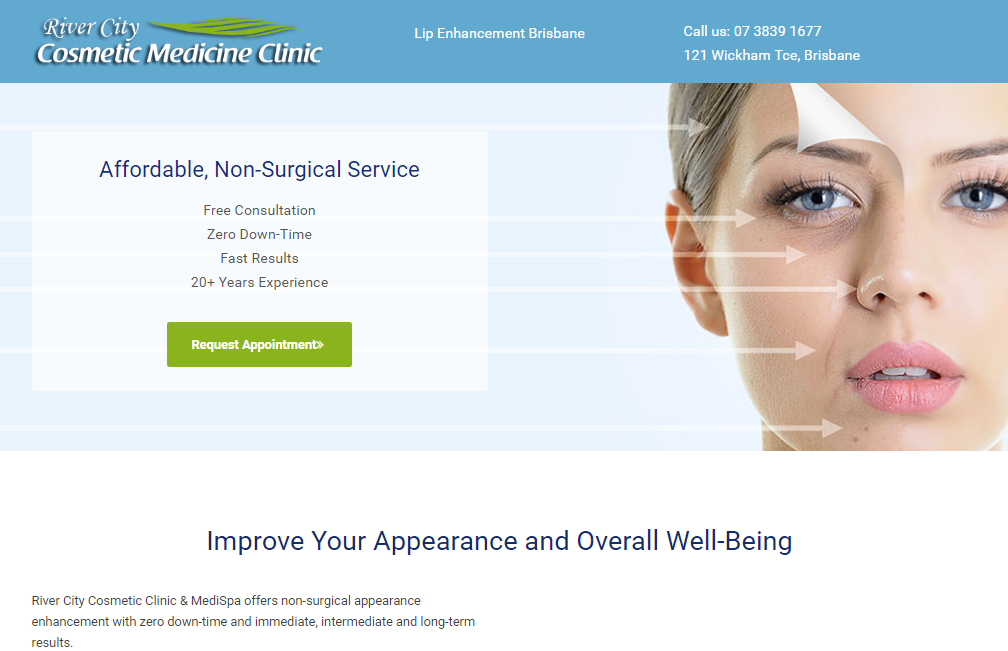 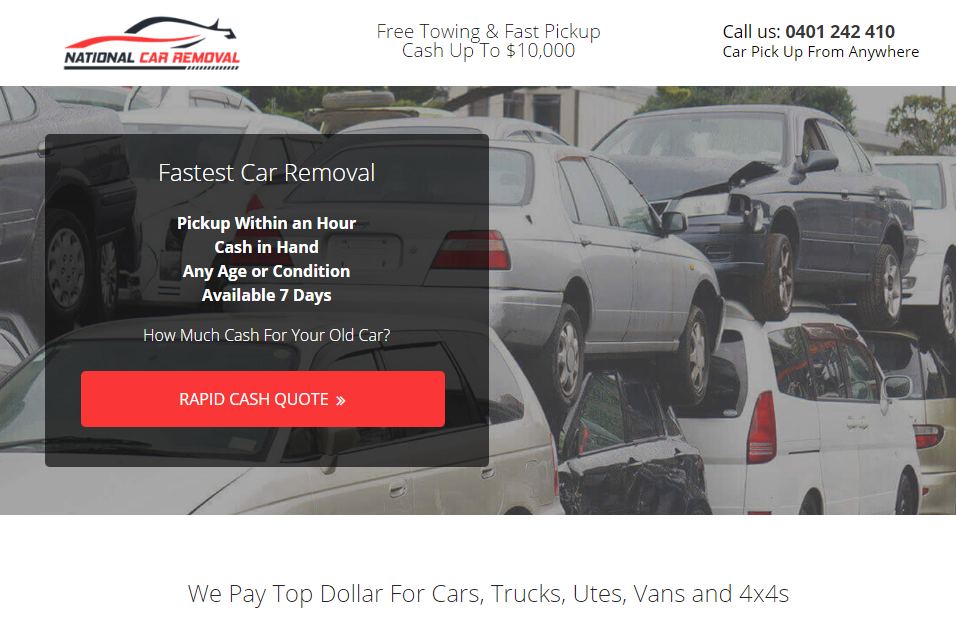 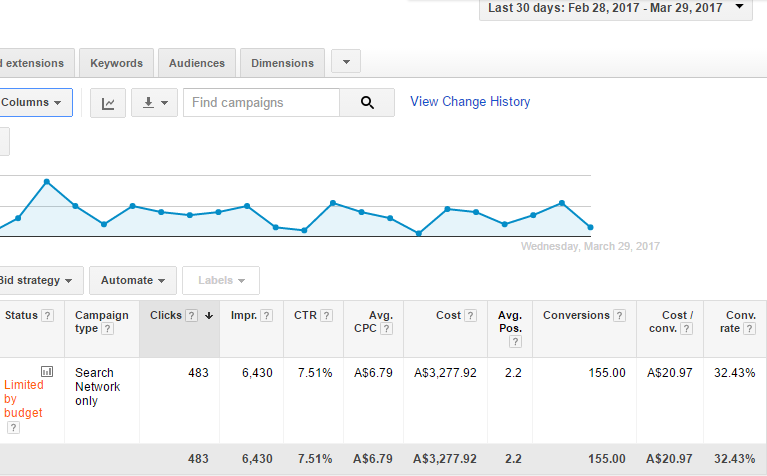 Landing Pages - Keep it simple
Attractive offer
Minimal number of call-to-actions (CTA)
Clear Unique Selling Point (USP)
Aim for conversion rate (over 5 %)
A/B Split Test
Headlines
Offers
With/without elements
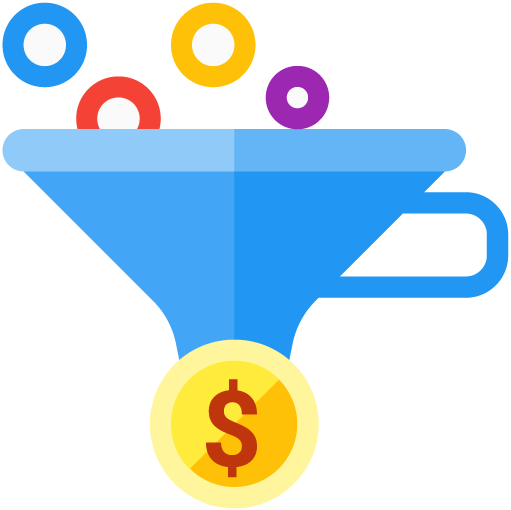 Conversion Rates
Low < 2%
Average – 2-3%
Good – 4-6%
Great – 7-12%
Awesome > 12%
Adwords and User Engagement Funnel
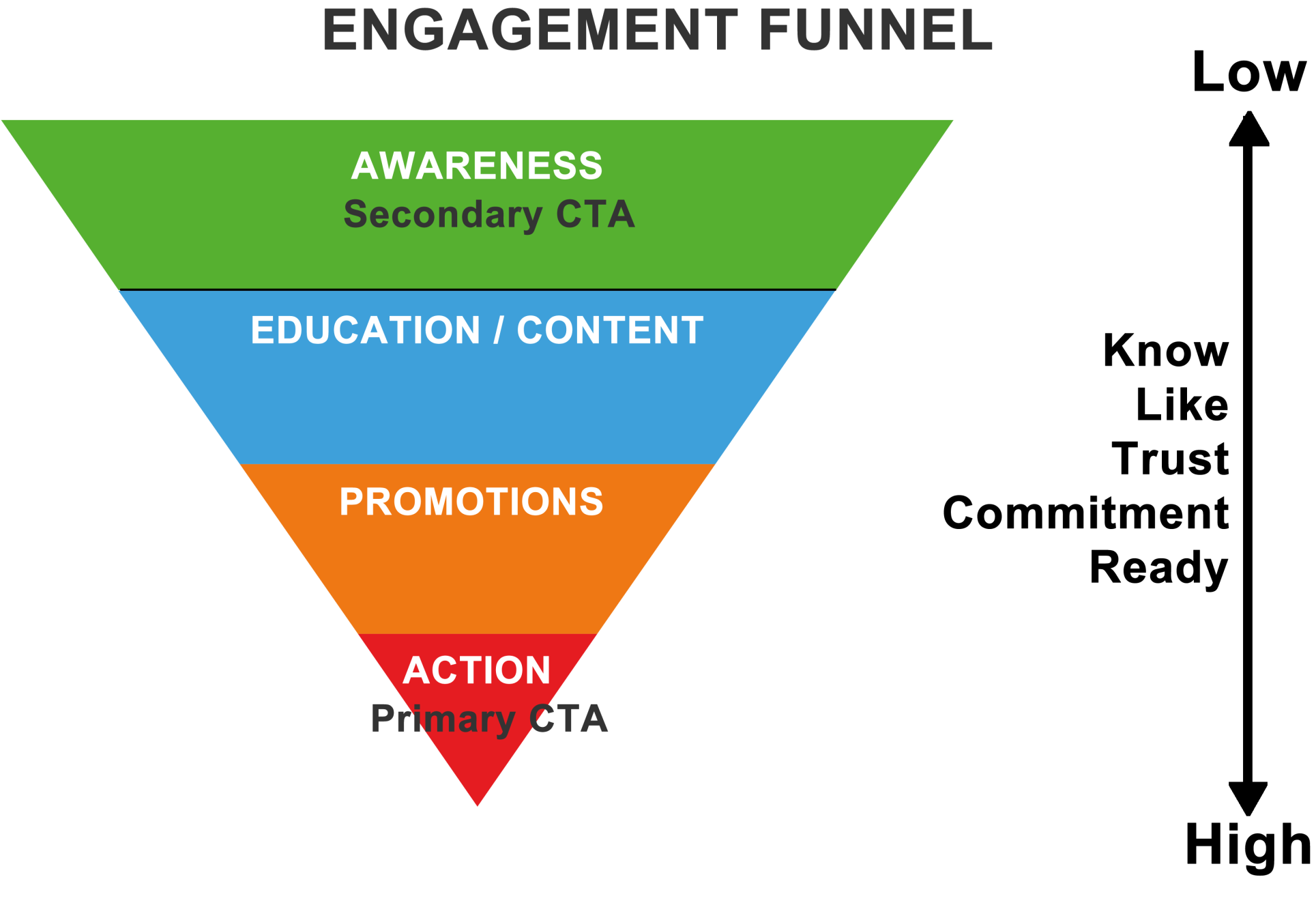 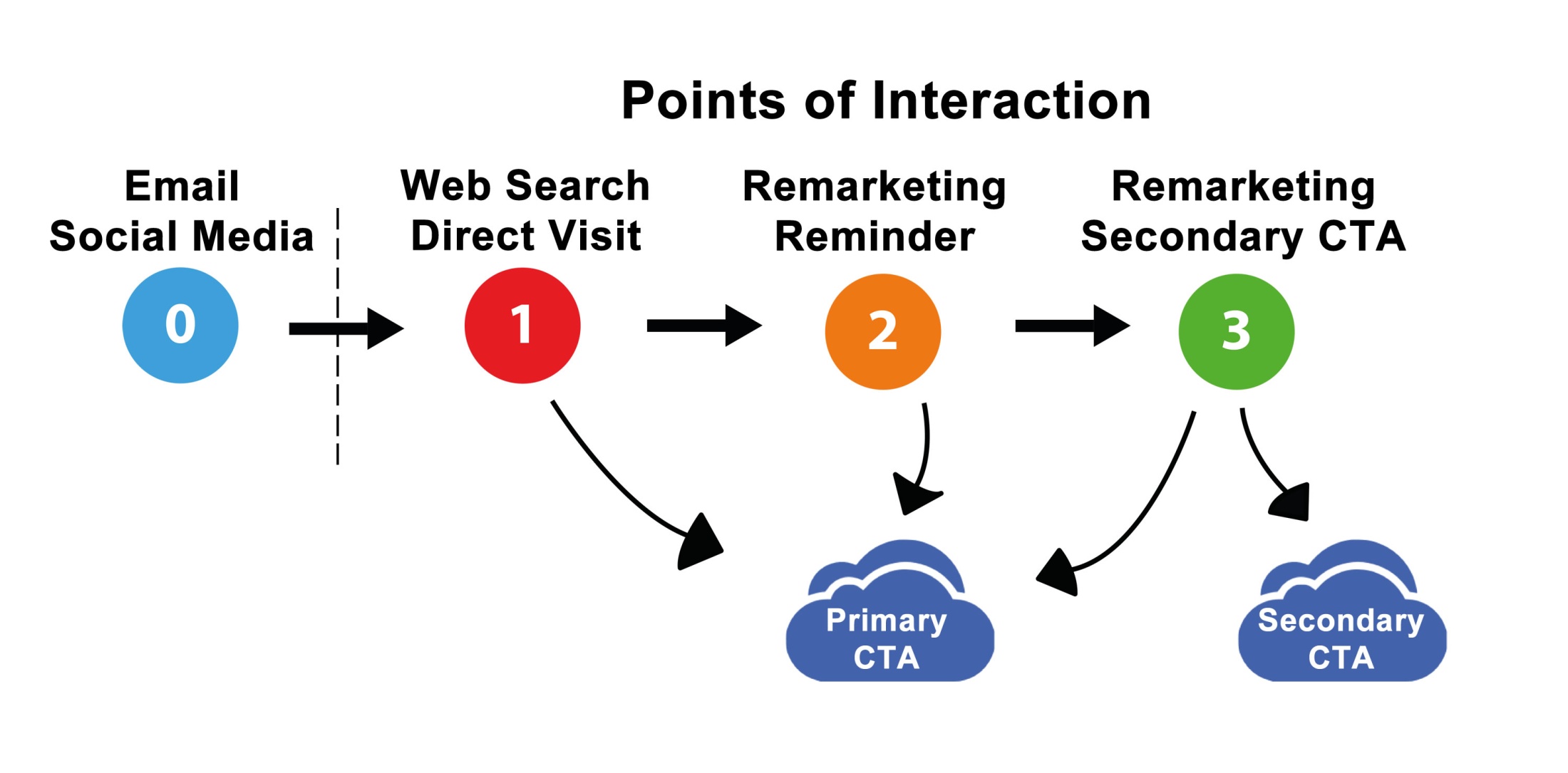 Adwords Applied To Engagement Funnel
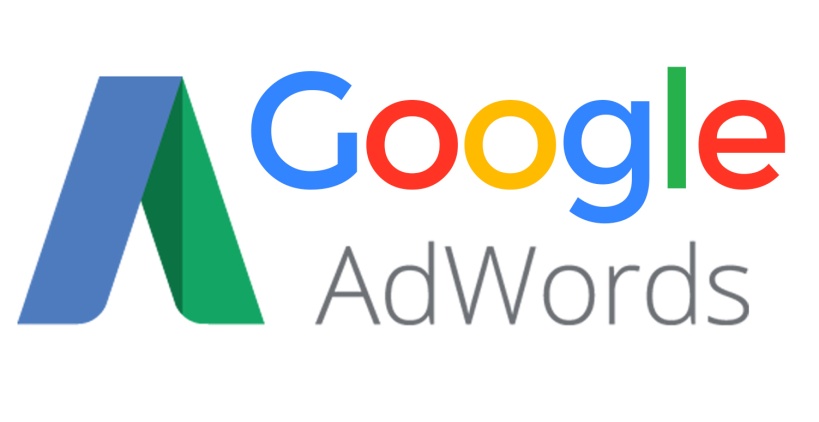 Search – 85%
Action Focused
Point of difference
Remarketing – 5%
Action Focused/Promotions
Primary/Secondary CTA
Display/Youtube – 10%
Awareness Focused
Secondary CTA
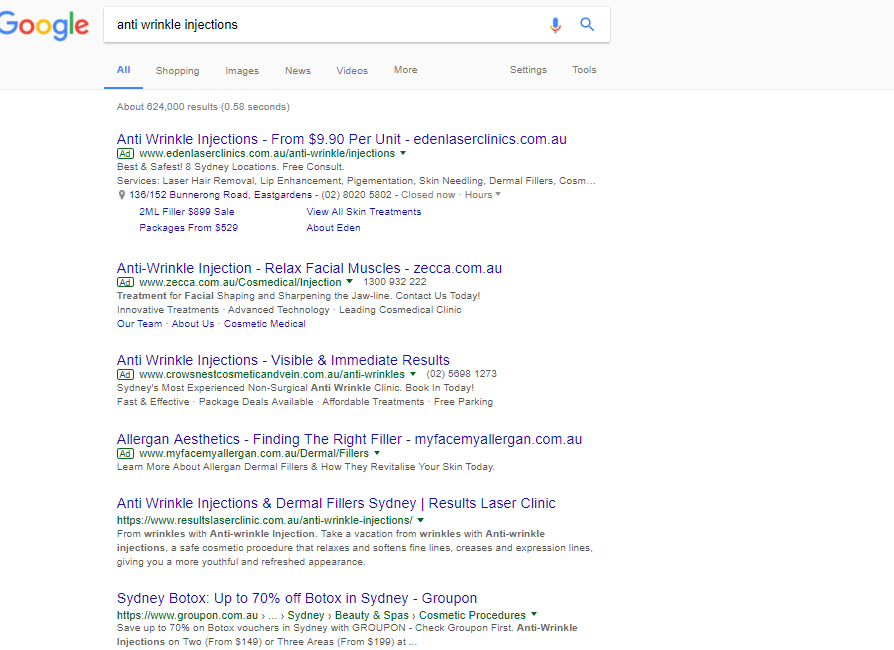 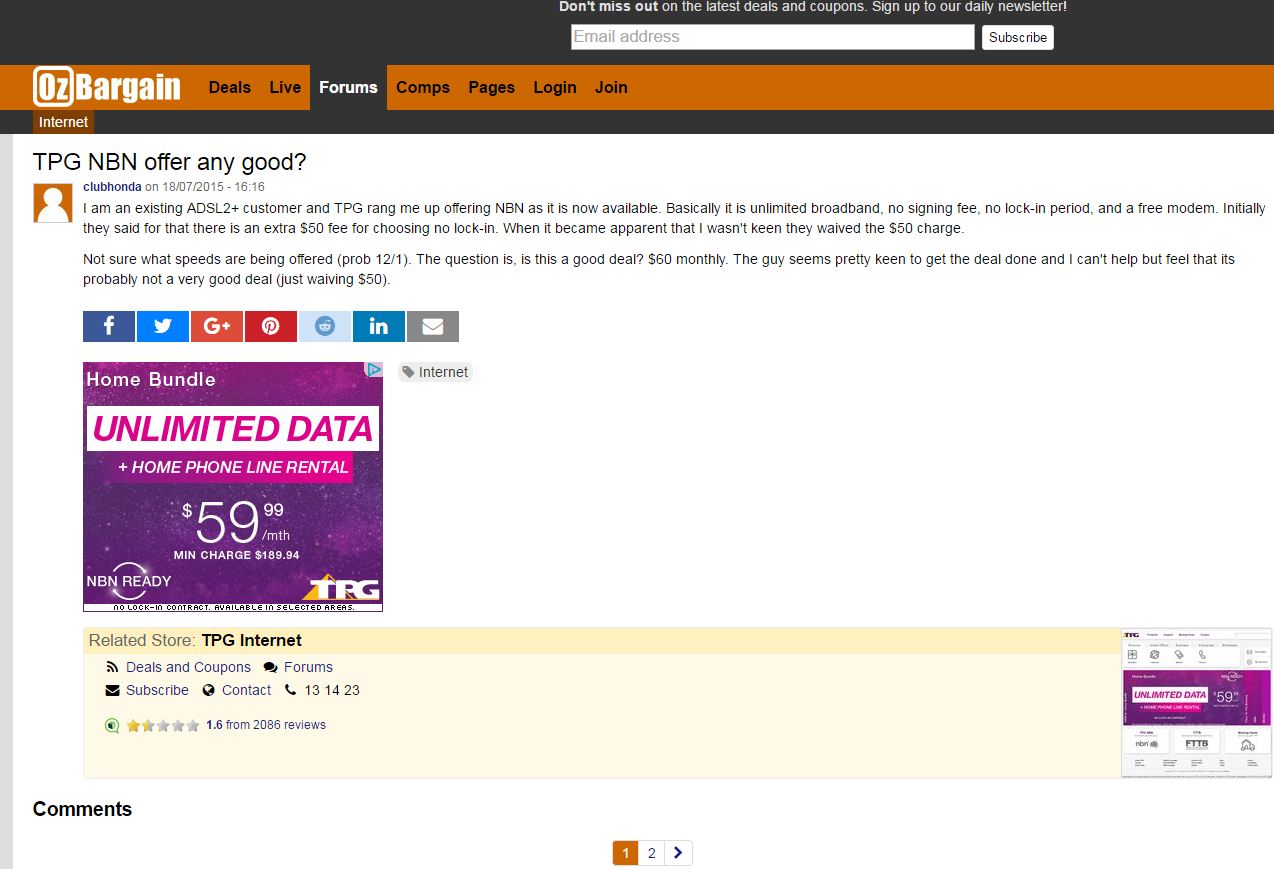 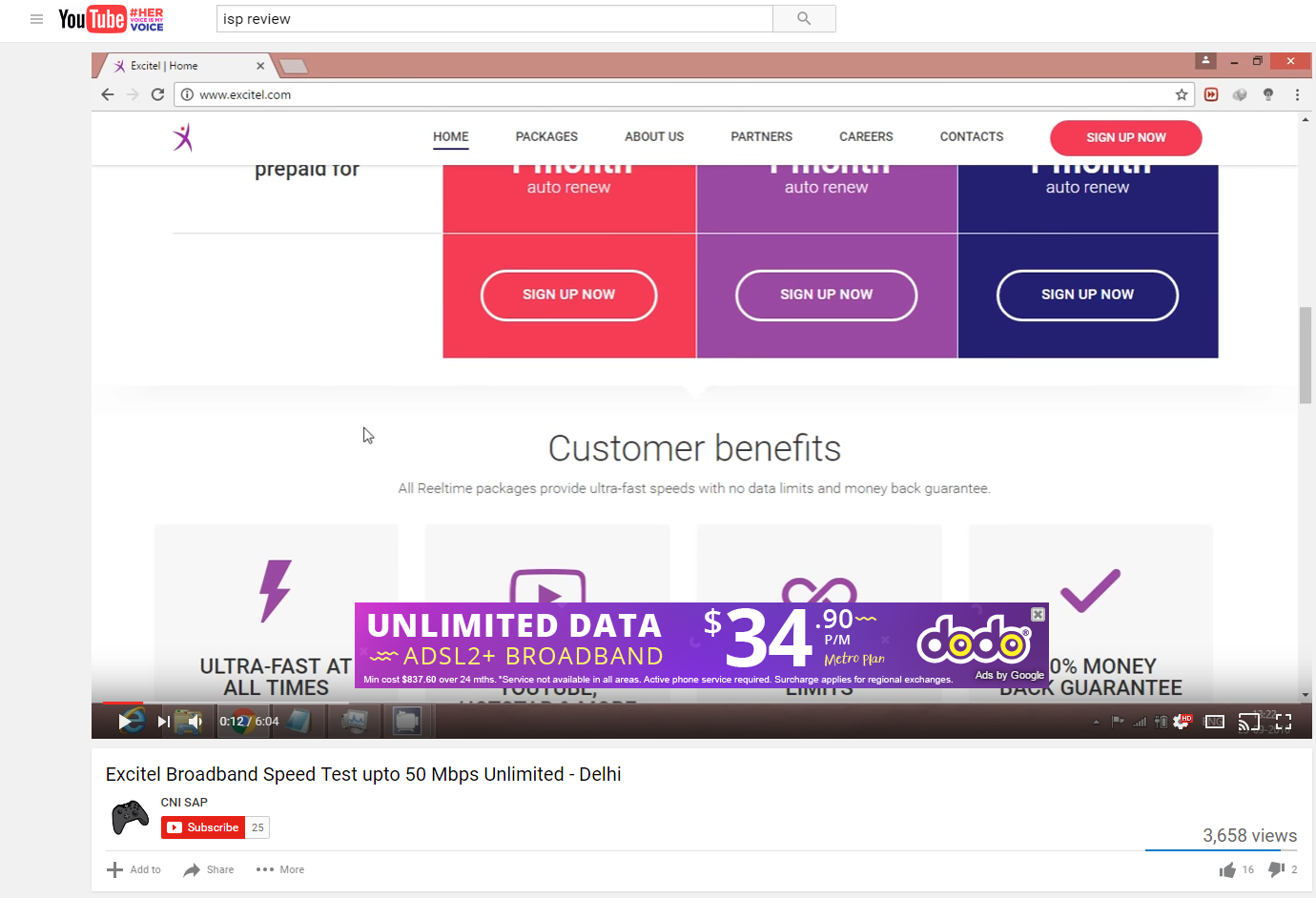 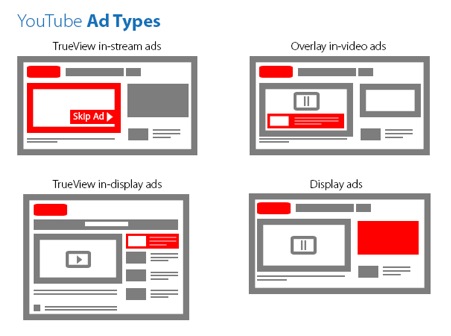 Case Study
Starting Point
Fast start
80/20 analysis
Starting point to build client relationship
Goals
Quick wins

Business bought
12 month
Australia POS system
Strategy in Setup
Keyword rich domain name
Adwords as immediate strategy
Professional website with focus on:
Convenience
Credibility
Doctor’s support
Other services
Professional approach
Strategy in Implementation (Nov 2014)
System Setup (Shortcuts) – appointment booking
Adwords campaign run for 30 days
Perform 80/20 to focus on conversions
Adwords to identify top performing keywords (TPK)
TPK for SEO
TPK for Google Business
Continue with Adwords
Increase budget for TPK to reach 100% reach
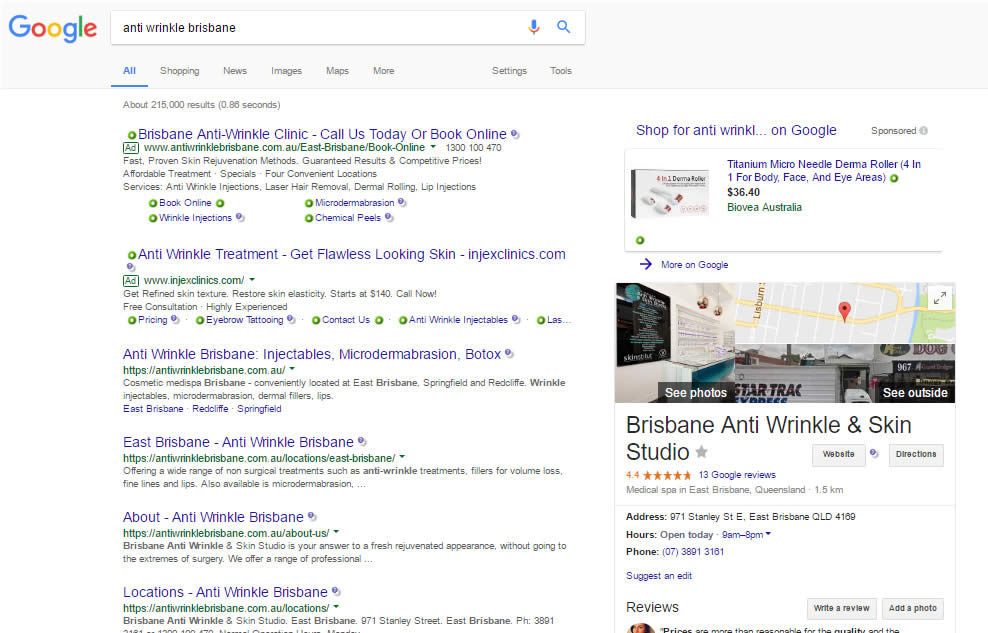 Second Year
Facebook marketing (via partners)
New services (Skin and anti ageing solutions)
New Adwords campaigns (for services)
SEO for less specific keywords
Email marketing campaigns using GCast/Mailchimp
Open up second location (Redcliffe)
Adwords to cover new location areas
SEO to follow
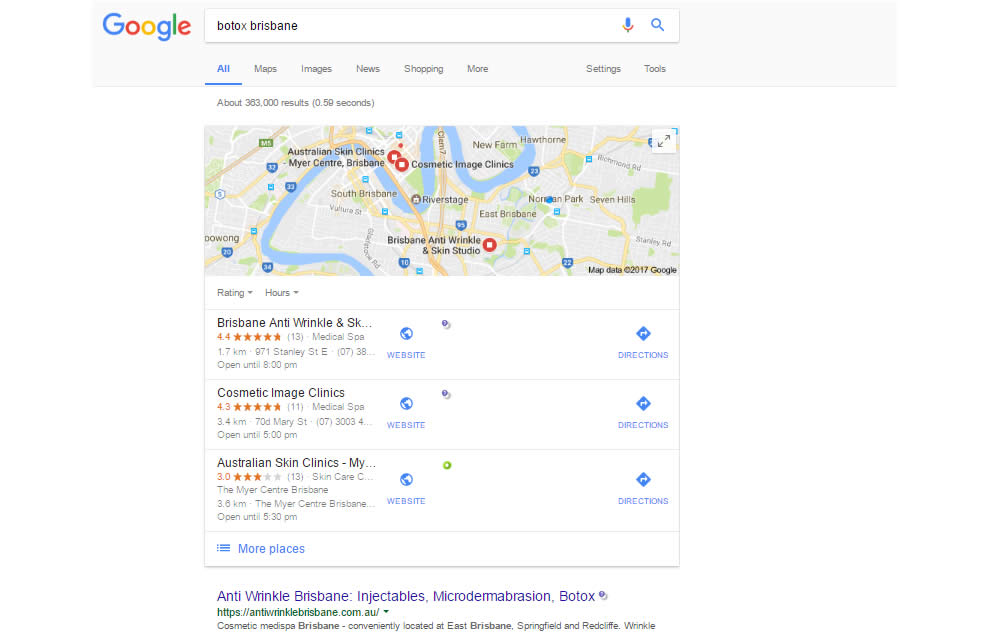 Third Year
Open up third location (Springfield)
New services (Laser)
Video campaigns
Upgrade email marketing to Infusionsoft (tagging)
Open up fourth location (Windsor)
Adwords campaign to focus on Windsor area
SEO to follow
Opened fifth location (Bulimba) – April
Planning sixth location (Cleveland) – End 2017
Long Term Strategy
Long Term Strategy
Perform 80/20 Analysis
Allocate budgets based on goals
Setup landing pages
Run Adwords campaigns
Dominate specific locations
Track performing keywords
Build lists (clients, enquiries, subscribers)
Run local SEO campaigns for performing keywords
Email marketing
Authority marketing
Questions?
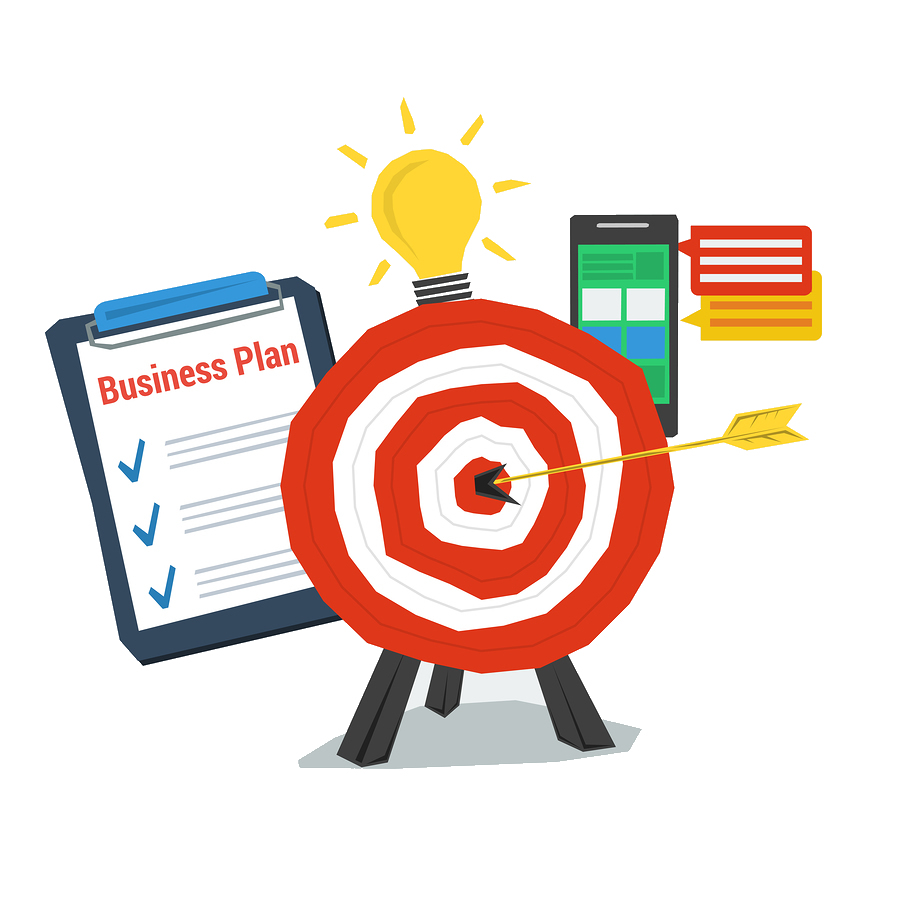 Need Help?
Strategy
Website/CRM setup
Lead generation
Google Adwords / Analytics
Consulting

Expression of Interest
Contact
Email – alexei@yews.com.au
Twitter - @alexeikouleshov
Facebook - @youreasywebsolutions